Исследуем пустоши в Fallout Shelter
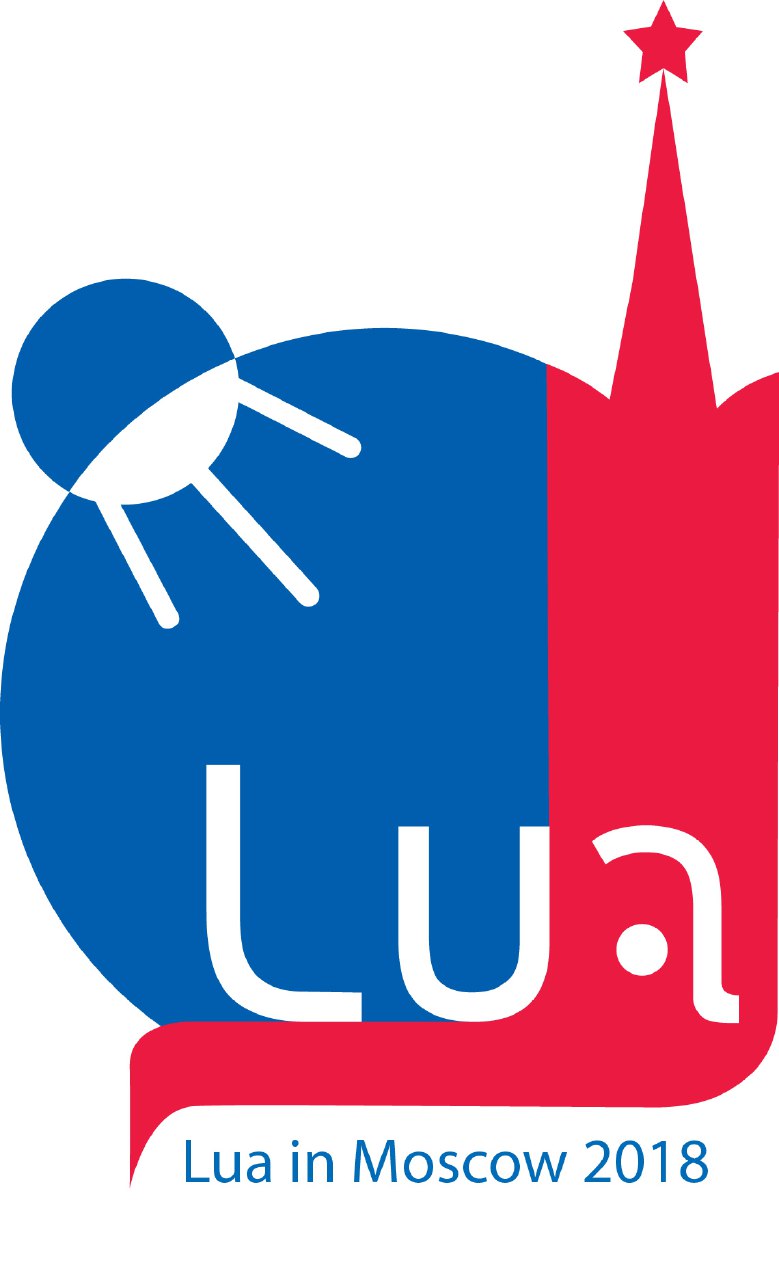 Андрей Трифановразработчик игр
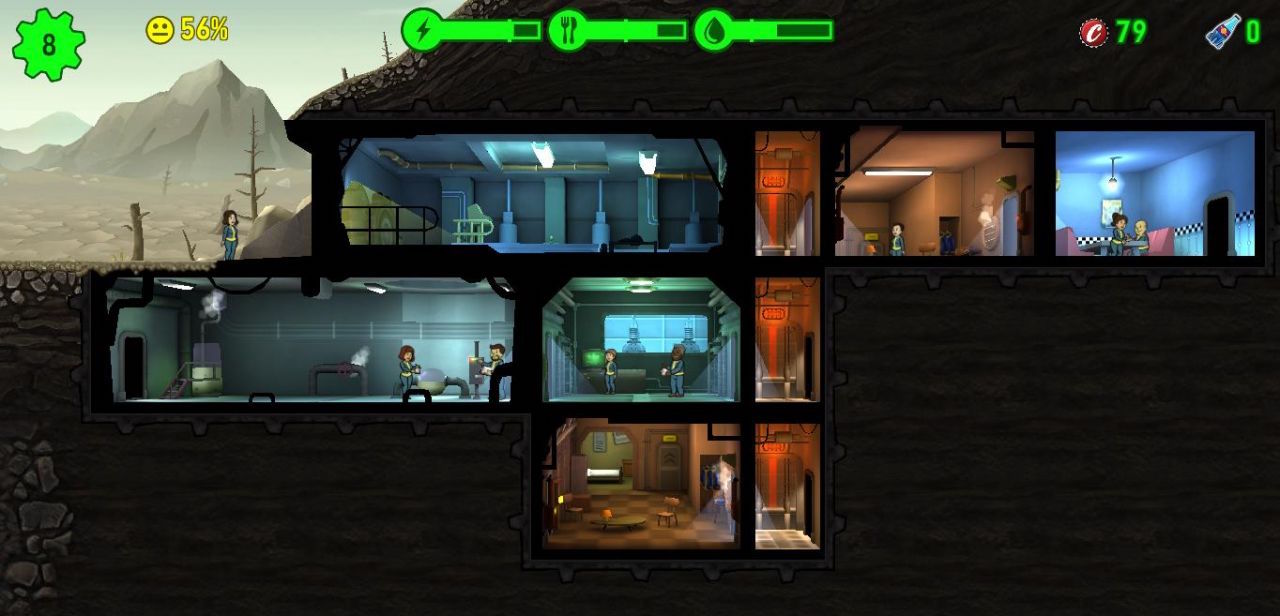 Деконструкция Fallout Shelter
Основной цикл
Собрать ресурсы
Распределить людей по комнатам
Построить/
Улучшить комнаты, Экипировать жителей
Деконструкция Fallout Shelter
Цикл миссий
(дополнительный)
Боевка/
Миниигра
Отправить жителей на миссию
Экипировать жителей
Собрать награды
Боевка
Было
Стало
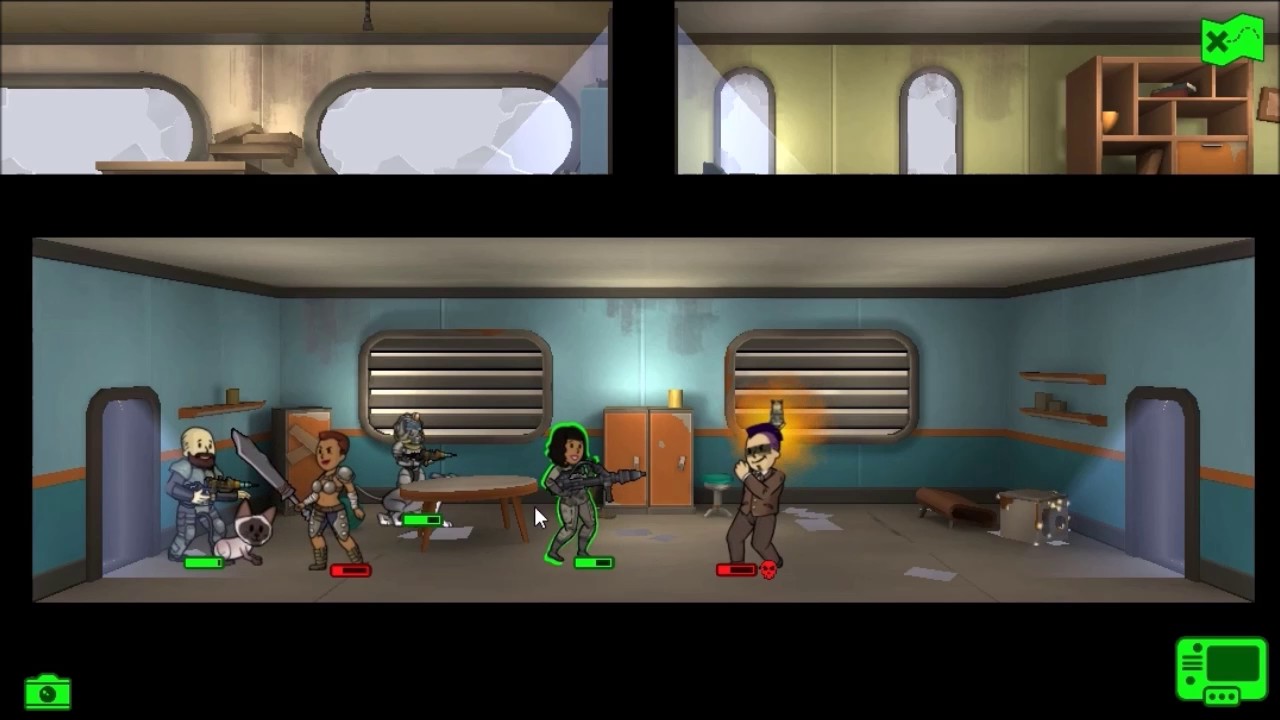 Боевка
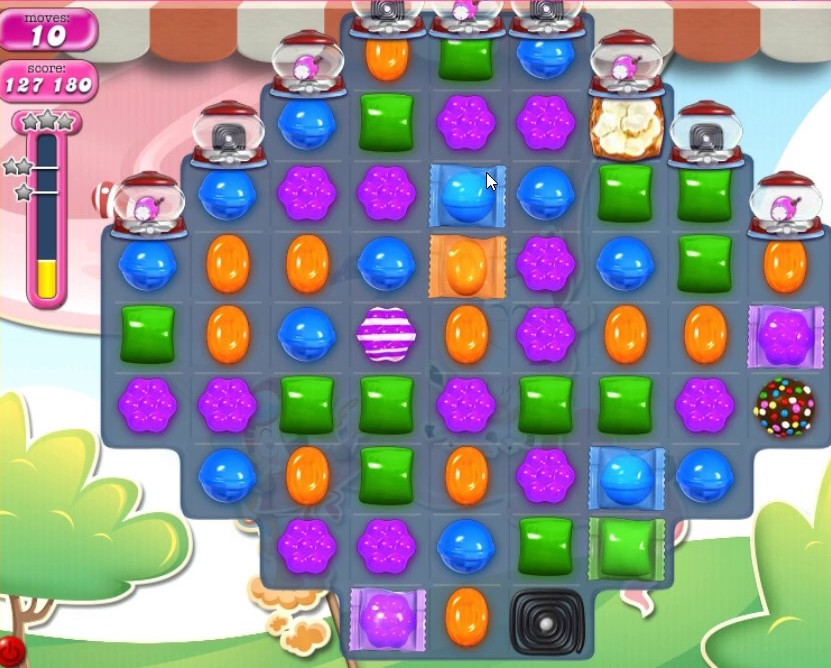 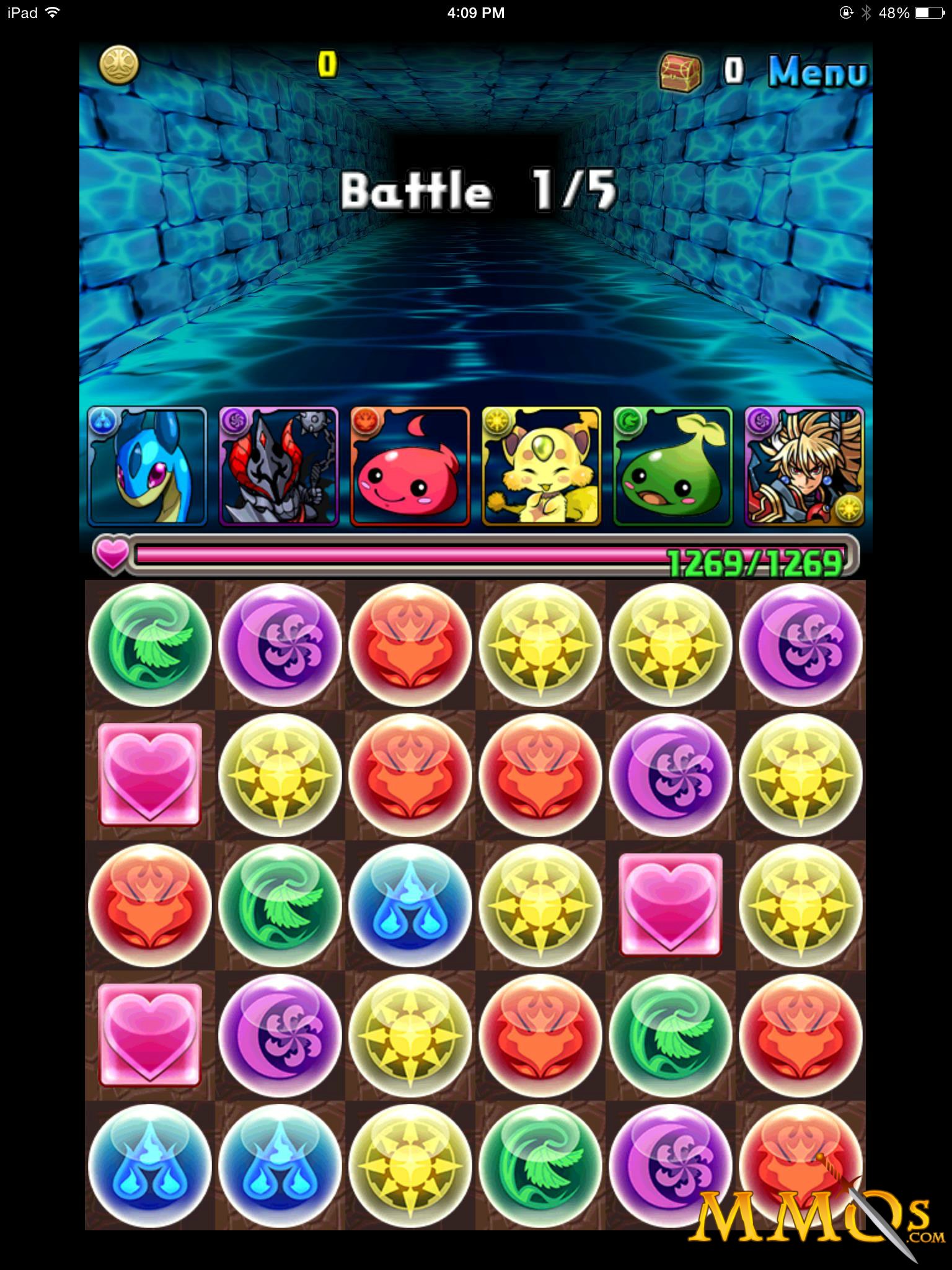 Candy Crush Fallout Saga?
Что нам нужно?
Библиотека бонусов
UI Flow
Структура миссии
Лутбоксы в Fallout Shelter
Лутбоксы в Fallout Shelter
Выдать ресурс
Выдать обычное оружие/броню
Выдать уникальное оружие/броню
Выдать обычного персонажа
Выдать уникального персонажа
Выдать несколько карт, каждая из которых – отдельный лутбокс
Структура бонуса/лутбокса
Bonus
Id бонуса
Имя бонуса
Тип (И/Или)
Тип части (игровые деньги/предмет/бонус)
Вероятность выпадения
Параметры части
Bonus part 1
Bonus part N
Bonus
Босса
Тип: И
Деньги
Вероятность: 100%
Мин: 50
Макс: 200
Bonus
Предмет
Вероятность: 100%
Тип: Или
Предмет
Вероятность: 1
Тип:
Гаусска
Предмет
Вероятность: 25
Тип: Уравнитель
Случайный предмет
Вероятность: 50%
Тип: Базовый
Предмет
Вероятность: 10
Тип: Лазерный Гатлинг
Лутбоксы/бонусы
Выдаем обычного жителя (случайные характеристки, с нужной суммой)
Выдаем уникального жителя (характеристики улучшенные, заранее прописаны в конфиге)
local types = {
    MONEY              =  1,
    ITEM               =  2,
    BONUS              =  3,
    ITEM_BY_RARITY     =  4,
    UNIQUE_CHARACTER   =  5,
    RANDOM_CHARACTER   =  6,
}
 
local give_bonus
local give_bonus_part = function(player, bonus_part)
    if bonus_part.type == types.MONEY then
        ...
    elseif bonus_part.type == types.RANDOM_CHARACTER then
        local skill_sum = math.random(
            bonus_part.quantity, bonus_part.max_quantity)
        local new_char = player:generate_character({skill_sum=skill_sum})
        player:add_character(new_char)
        return true
    elseif bonus_part.type == types.UNIQUE_CHARACTER then
        player:add_character(
            {character_prototype_id=bonus_part.prototype_id})
        return true
    end
    return false
end
Лутбокс: несколько карт
local give_bonus
local give_bonus_part = function(player, bonus_part)
    local result = {}
    if bonus_part.type == types.MONEY then
        ...
    elseif bonus_part.type == types.RANDOM_CHARACTER then
        local skill_sum = math.random(
            bonus_part.quantity, bonus_part.max_quantity)
        local new_char = player:generate_character({skill_sum=skill_sum})
        result = player:add_character(new_char)
    elseif bonus_part.type == types.UNIQUE_CHARACTER then
        result = player:add_character(
            {character_prototype_id=bonus_part.prototype_id})
    end
    return result
end
UI Flow
Инвентарь
Список Жителей
Миссии
Основной экран
Миссии
Жители
Инвентарь
Компонент для списка
Компонент для списка
Жители
1/3
Экран Жителя
Имя
?
?
?
Характеристики
A
L
S
P
E
C
I
Компонент для выбора
Инвентарь/Броня
1/2
Экран миссии
Название
Начать
?
?
?
Описание
Компонент для выбора
Жители
Выбрать
1/2
Миссия (машина состояний)
Ожидание
Путь туда
Боевка (бросок кубика)
Путь обратно
Открытие бонуса
Ссылки
github TBA (Telegram https://t.me/luainmoscow)
http://lua.moscow/conf/2018/#andrey
https://www.deconstructoroffun.com/
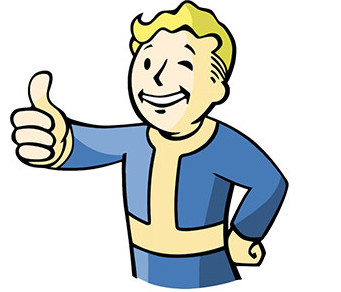 Вопросы?
atrifanov@gmail.com
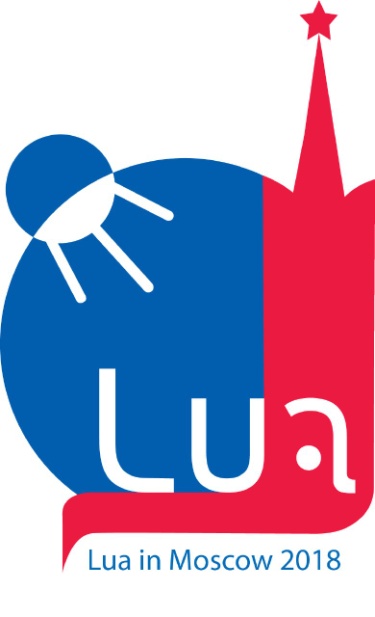